COMPARACIÓN DE Q-LEARNING Y SARSA EN LA SELECCIÓN DE ESQUEMAS DE BINARIZACIÓN PARA LA RESOLUCIÓN DE PROBLEMAS COMBINATORIALES.
Broderick Crawfordbroderick.crawford@pucv.cl
OPTIMA 2021
Talca, Marzo 2022
Context
Why solve combinatorial optimization problems?
[Speaker Notes: Hoy en día, los problemas combinatoriales en dominios binarios 
se presentan de manera muy frecuente en las problemáticas de la industria, 
por lo que resolverlos de manera eficiente es prioridad tanto en el área académica como industrial. 
En este contexto las Metaheurísticas han tomado protagonismo.]
Context
Why apply metaheuristics to solve combinatorial optimization problems?
[Speaker Notes: Las Metaheurísticas tienen la capacidad de explorar y explotar el espacio de búsqueda,
donde la exploración es el proceso de visitar nuevas regiones del espacio de búsqueda, 
mientras que la explotación es el proceso de visitar aquellas regiones dentro del vecindario de las soluciones previamente visitadas. 
Para tener éxito, una Metaheurística debe establecer una buena relación entre la exploración y la explotación.]
Context
Why apply metaheuristic binarization techniques?
Context
Why apply a smart selector?
[Speaker Notes: Para realizar esta adaptación es necesario utilizar un esquema de binarización, para así aprovechar los movimientos originales de las Metaheurísticas diseñadas para espacios continuos. 
Sin embargo, esta adaptación con el esquema a utilizar es manual, es decir, 
los resultados y la comparación con otro esquema es al dar con la condición de término. 
Al utilizar un selector inteligente no solo obtenemos información interesante al respecto de la selección, si no que nos aseguramos de estar eligiendo el mejor esquema en el estado de la metaheurística.]
Main Objective
Develop a framework that compiles various reinforcement learning techniques in swarm-based metaheuristics by selecting binarization schemes to solve combinatorial problems. In turn, making different adjustments, such as reward functions, operators and metrics.
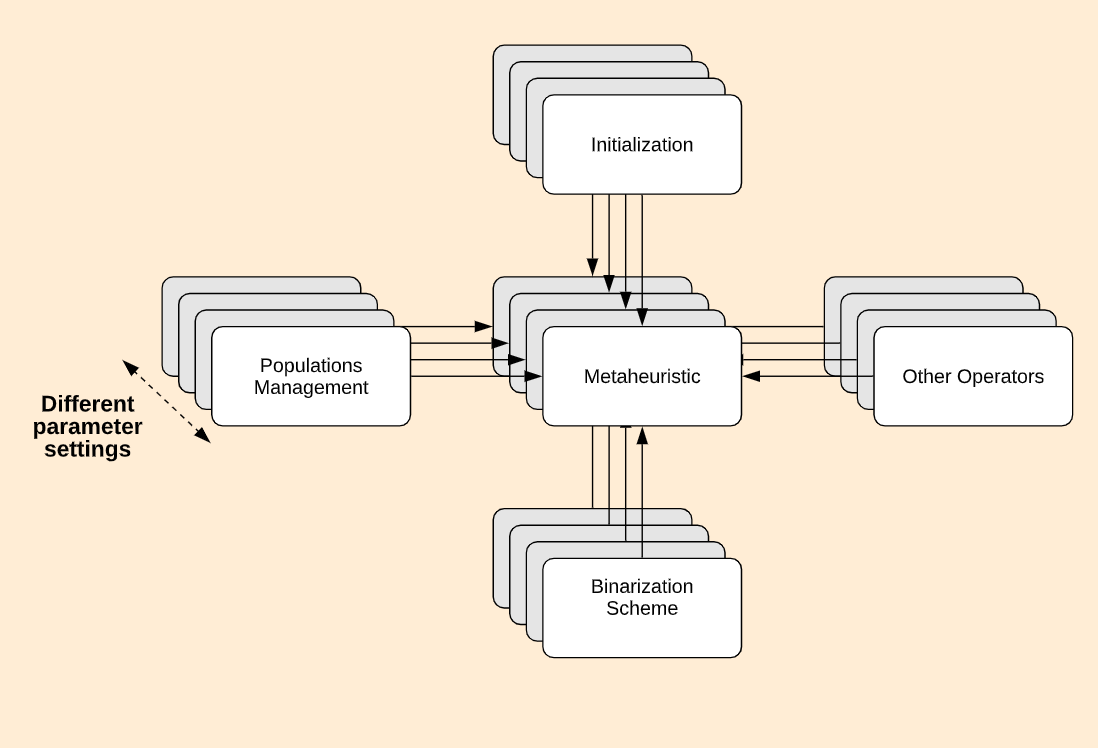 [Speaker Notes: Desarrollar un marco de trabajo que recopile diversas técnicas de aprendizaje por refuerzo en metaheurísticas basadas en enjambres, seleccionando esquemas de binarización para resolver problemas combinatorios binarios.  Realizando a su vez, diferentes ajustes, como funciones de recompensa, operadores, funciones de transferencia, técnicas de binarización.]
Specific Objectives
Generate a collection of techniques to improve the solution quality of swarm-based metaheuristics when solving combinatorial problems.
Implement various reinforcement learning techniques in swarm-based metaheuristics that allow autonomous selection of binarization schemes.
Compare the results of the different techniques implemented and demonstrate the quality of their solutions.
Proposal
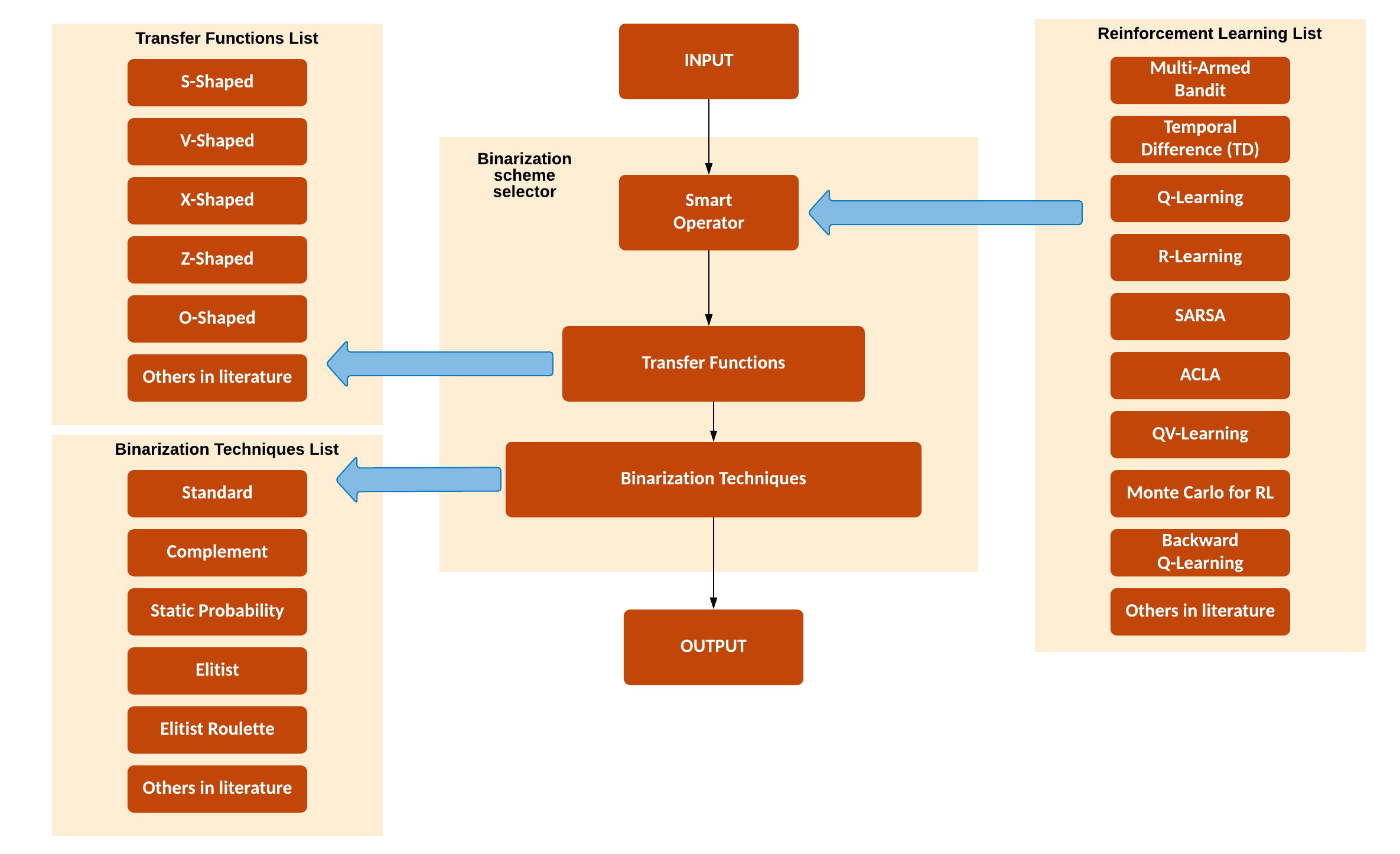 S-Shaped
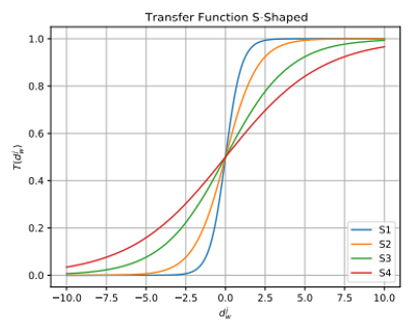 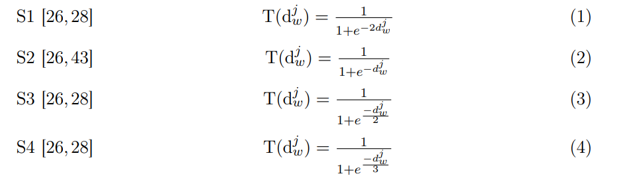 V-Shaped
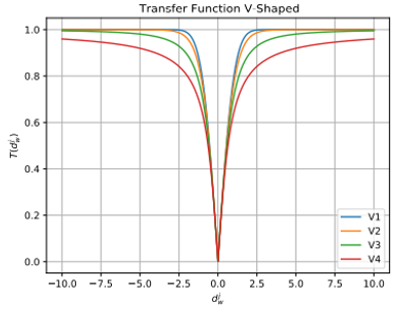 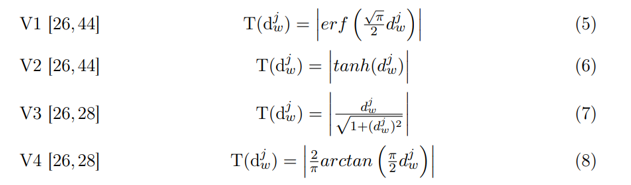 O-Shaped
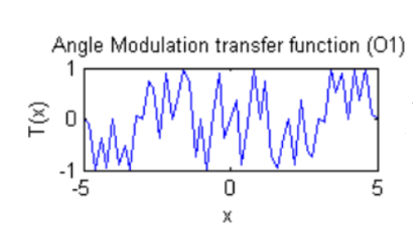 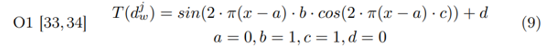 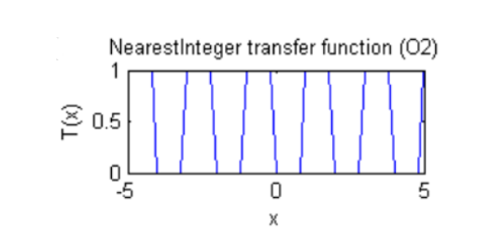 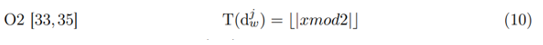 Pampara, G., Franken, N., & Engelbrecht, A. P. (2005, September). Combining particle swarm optimisation with angle modulation to solve binary problems.
Costa, M. F. P., Rocha, A. M. A., Francisco, R. B., & Fernandes, E. M. (2014). Heuristic-based firefly algorithm for bound constrained nonlinear binary optimization.
O-Shaped
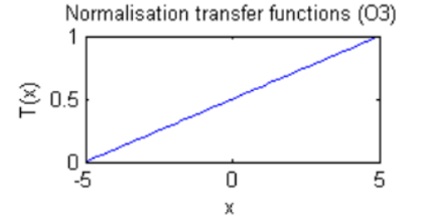 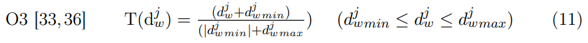 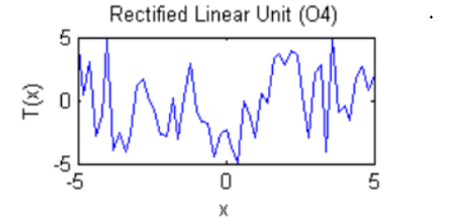 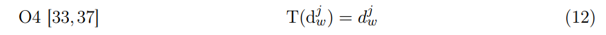 Pampará, G., & Engelbrecht, A. P. (2011, April). Binary artificial bee colony optimization.
Zhu, H., He, Y., Wang, X., & Tsang, E. C. (2017). Discrete differential evolutions for the discounted {0-1} knapsack problem.
X-Shaped
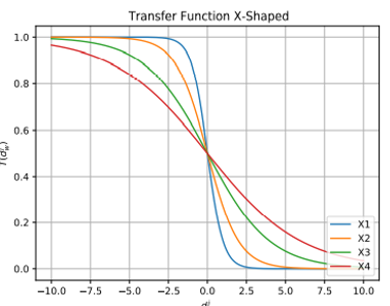 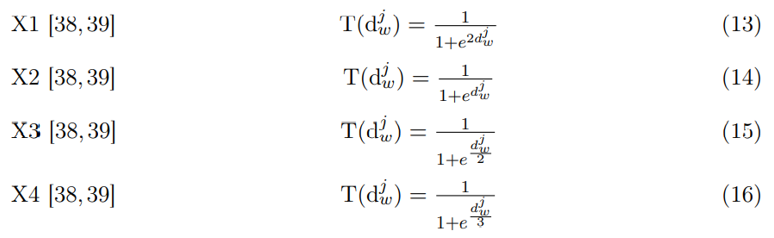 Ghosh, K. K., Singh, P. K., Hong, J., Geem, Z. W., & Sarkar, R. (2020). Binary social mimic optimization algorithm with x-shaped transfer function for feature selection.
Beheshti, Z. (2021). A novel x-shaped binary particle swarm optimization.
Z-Shaped
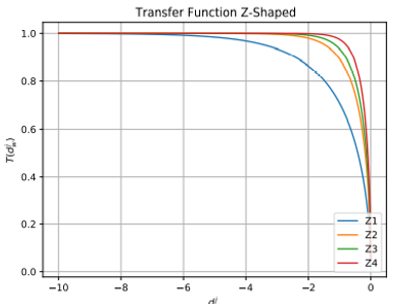 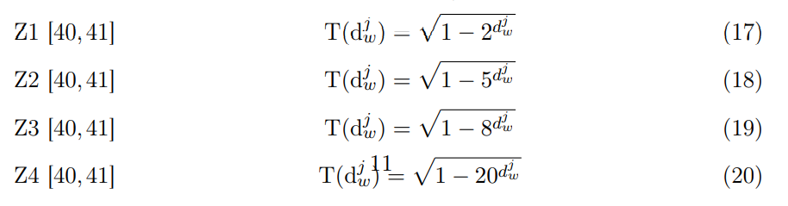 Guo, S. S., Wang, J. S., & Guo, M. W. (2020). Z-shaped transfer functions for binary particle swarm optimization algorithm.
Sun, W. Z., Zhang, M., Wang, J. S., Guo, S. S., Wang, M., & Hao, W. K. (2021). Binary Particle Swarm Optimization Algorithm Based on Z-shaped Probability Transfer Function to Solve 0-1 Knapsack Problem.
Binarization Scheme
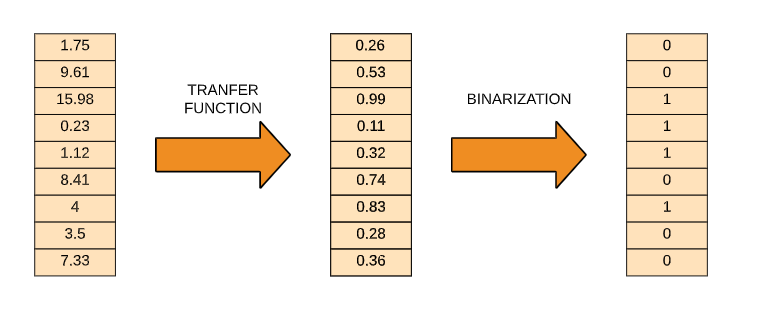 Binarization Technique
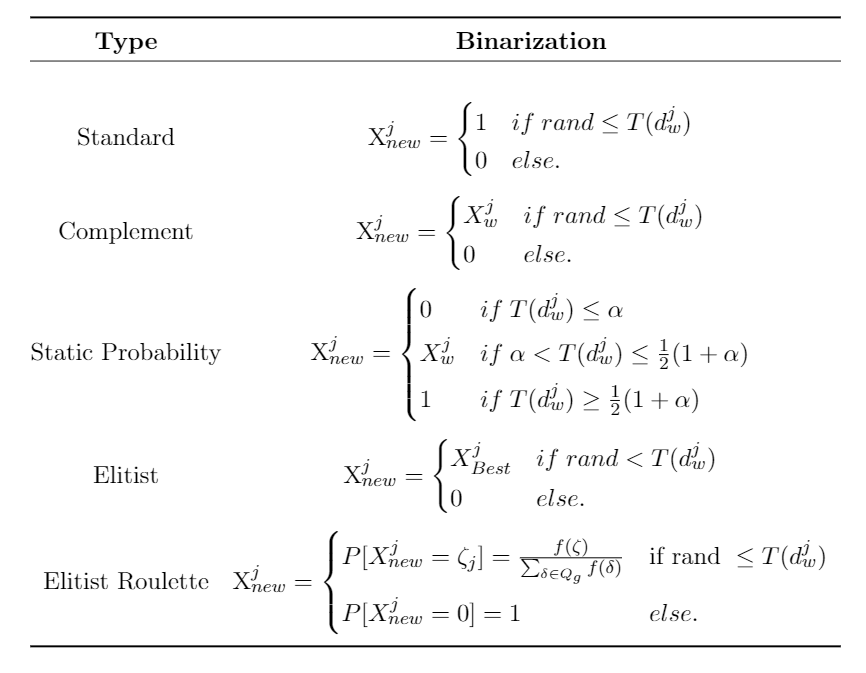 Metaheuristics implemented
Whale Optimization Algorithm (WOA)
It is a population-based metaheuristic that is inspired by the behavior of groups of whales, which have a particular hunting strategy based on bubbles.
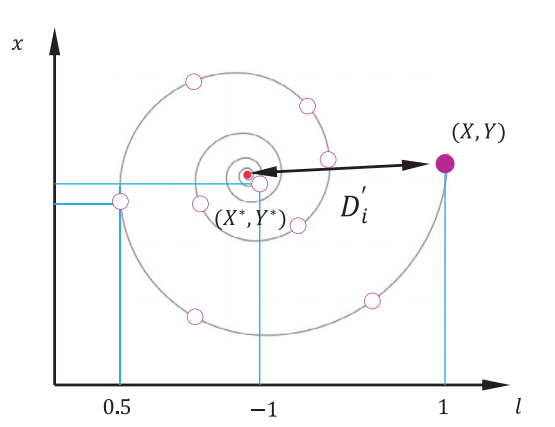 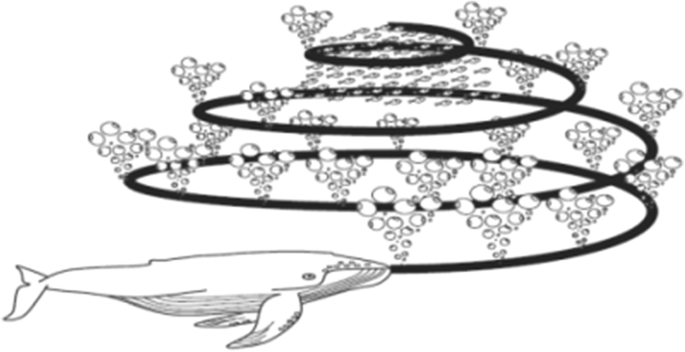 Mirjalili, S., & Lewis, A. (2016). The whale optimization algorithm.
Grey Wolf Optimization (GWO)
It is a population-based metaheuristic that is inspired by the behavior of gray wolves and their hierarchy when searching for and hunting their prey.
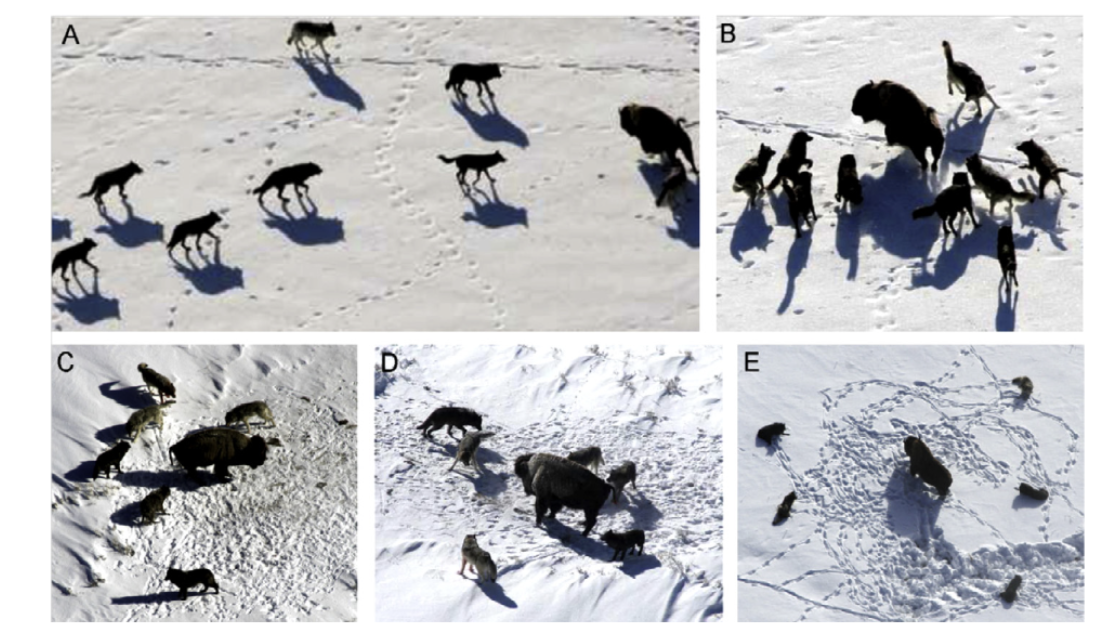 A. Pursuit, approach and tracking
B-C-D. Tracking, harassing and encircling.
E. Atack
Mirjalili, S., Mirjalili, S. M., & Lewis, A. (2014). Grey wolf optimizer.
Sine-Cosine Algorithm (SCA)
Population-based metaheuristic inspired by the fluctuation that solutions have when following a mathematical model based on sine and cosine functions.
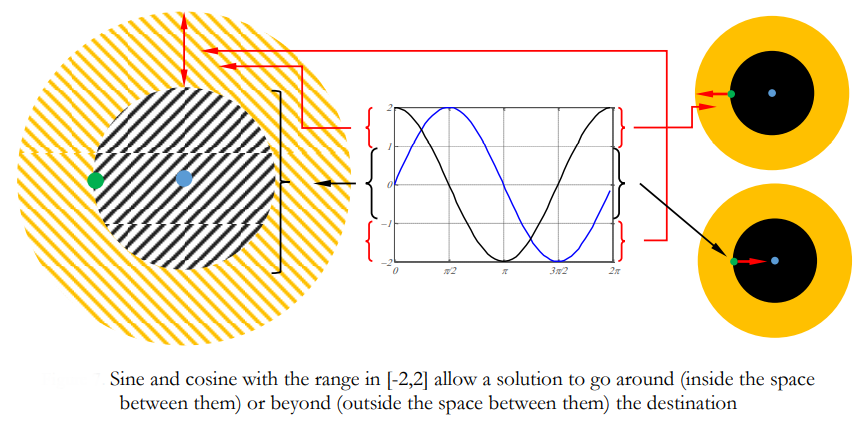 Mirjalili, S. (2016). SCA: a sine cosine algorithm for solving optimization problems.
[Speaker Notes: Metaheurística basada en la población e inspirada en la fluctuación que tienen las soluciones al seguir un modelo matemático basado en funciones seno y coseno.]
Machine Learning
Q-Learning Equation
Select the maximum action
Previous value
SARSA Equation
Discount factor
Value of the following state
Reward
Previous Value
Backward Q-Learning
It is a structure where the action is directly affected, while the policy is indirectly affected.
Improve the speed of learning.
Increse the precise knowledge.
[Speaker Notes: No sé si recuerdan en el examen de grado de Doctor de José Lemus, uno de los profesores de la comisión preguntó si es que, en la estructura que proponía Lemus, QL y SARSA trabajaban juntos. Bueno, en esta técnica trabajan juntos. Backward QL, a pesar de que tiene un nombre parecido a QL, no se parecen “mucho”, vamos a dejarlo con comillas. esta vez se realiza una actualización hacia atrás y se van guardando ciertos eventos, no es como la actualización QL ordinaria donde apenas se dejaba llevar por su aprendizaje pasado, si no que intentaba buscar siempre el óptimo. Podríamos decir, que ahora es más inteligente, gracias al trabajo en conjunto con SARSA

Y esto es básicamente por su estructura, ahora, la acción se ve afectada directamente, mientras que la política se ve afectada de forma indirecta, de esta forma, a medida que el agente aumenta la interacción con el entorno, el conocimiento preciso del agente también aumenta. También puede mejorar su velocidad de aprendizaje, equilibrar el dilema exploración-explotación y converger al mínimo global ¿Cómo?, utilizando aquellos estados, acciones e información anteriores.

Ahora, ustedes deben preguntarse, oye, pero no se supone que todos hacen lo mismo?, hacen algo cierto, luego evalúan eso que hicieron con la recompensa (si es que lo hicieron bien o mal) y después vuelven a trabajar?, Si, es correcto, sin embargo, la estructura que presenta Backward Q-Learning, hace algo interesante. Los autores se dijeron, ¿Porqué no hacemos algo parecido a lo que se hace con redes neuronales?, ¿Por qué no hacemos una especie de Backpropagation pero con nuestro QL?. Ellos lo que hacen es elegir una cantidad de iteraciones, supongamos 100, y una vez llegada a esa iteración, empiezan a actualizar hacia atrás la función Q. Entonces para este caso, nuestra función va actualizar hacia atrás (backward) 100 veces. Y ustedes tal vez se preguntarán ahora, ¿Cómo sabe con qué actualizar Backward QL?, bueno, pues en cada iteración, los autores denominaron una variable “M” que vendría siendo como la memoria, y ahí se irán guardando cuatro eventos, Estado, Acción, Recompensa, Siguiente Estado o Estado + 1. Parte de los acrónimos de SARSA. Y con esta “memoria” o información irá actualizando su función.]
Problems to be solved
Set Covering Problem (SCP)
SCP aims to minimize the cost of the subset S ⊆ J, with the constraint that all rows i ∈ I are covered by at least one column j ∈ J. Note that when column j is in the subset of solutions S, this is equal to 1, otherwise it corresponds to a 0.
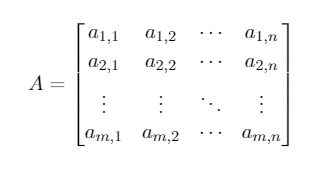 [Speaker Notes: SCP tiene como objetivo minimizar el costo del subconjunto S ⊆ J, con la restricción de que todas las filas i ∈ I sean cubiertas por al menos una columna j ∈ J. Hay que tener en cuenta que cuando la columna j está en el subconjunto de soluciones S, esta es igual a 1, en caso contrario corresponde a un 0.]
Mathematical model
Objective Function :
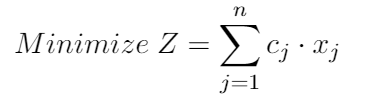 Subject to:
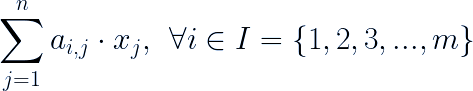 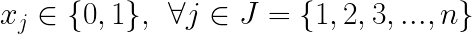 Knapsack Problem (KP)
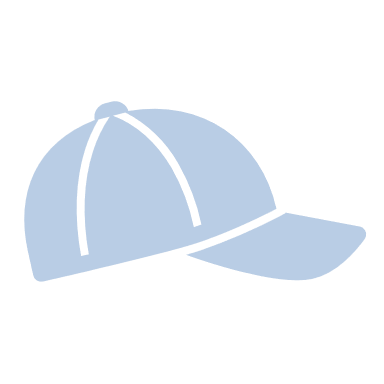 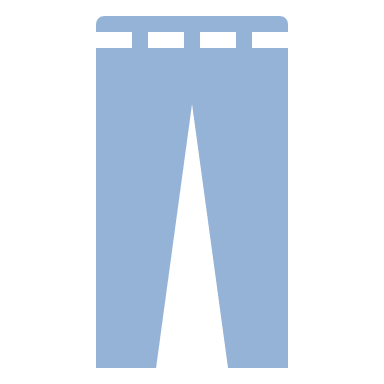 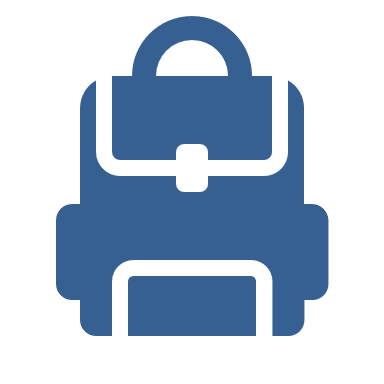 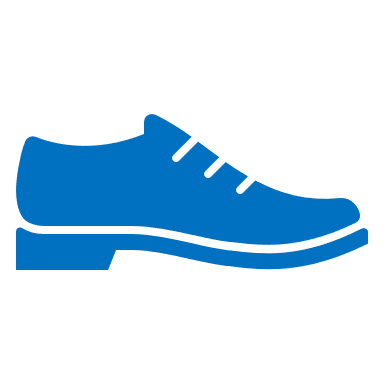 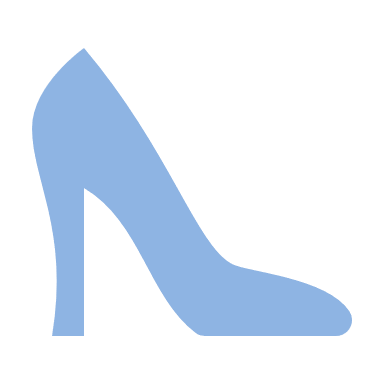 [Speaker Notes: Se encuentra catalogado como un problema NP-hard. En donde se asume que se tiene una mochila con una capacidad máxima C y un conjunto de elementos N. Compuesto por cada elemento objeto que tienen un valor pi y un peso wi. Donde se busca maximizar el valor de objetos guardados en la mochila, sin sobrepasar la capacidad máxima C.]
Mathematical model
Objective Function :
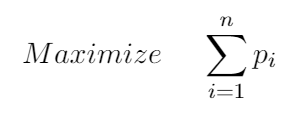 Subject to :
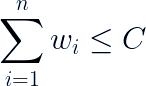 Experimental Results
Diversity Determination
Hussain, K., Zhu, W., & Salleh, M. N. M. (2019). Long-term memory Harris’ hawk optimization for high dimensional and optimal power flow problems.
State Determination
Morales-Castañeda, B., Zaldivar, D., Cuevas, E., Fausto, F., & Rodríguez, A. (2020). A better balance in metaheuristic algorithms: Does it exist?.
[Speaker Notes: Bernardo Morales-Castañeda, Daniel Zaldivar, Erik Cuevas, FernandoFausto, and Alma Rodríguez. A better balance in metaheuristic algo-rithms: Does it exist?Swarm and Evolutionary Computation, page100671, 2020.]
Implementation rewards
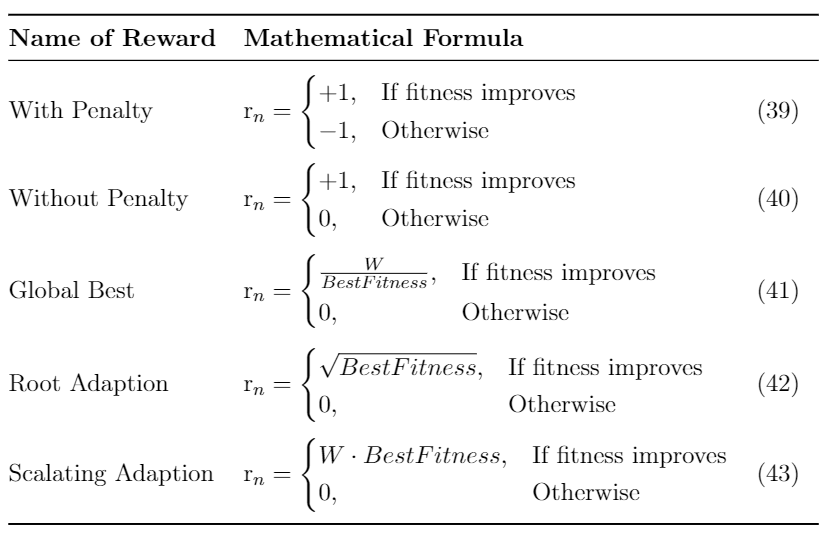 Nareyek A. (2003). Choosing search heuristics by non-stationary reinforcement learning.
Implementation rewards (IDs)
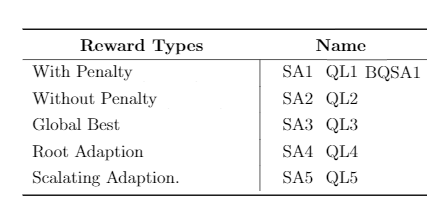 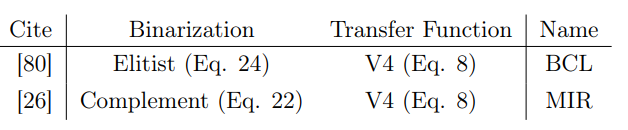 Lanza-Gutierrez, J. M., Crawford, B., Soto, R., Berrios, N., Gomez-Pulido, J. A., & Paredes, F. (2017). Analyzing the effects of binarization techniques when solving the set covering problem through swarm optimization.
Mirjalili, S., & Lewis, A. (2013). S-shaped versus V-shaped transfer functions for binary particle swarm optimization.
Summary table – SCP with 85 actions
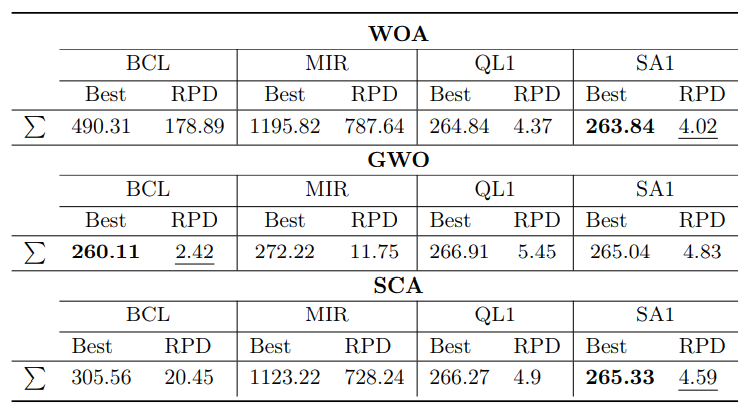 Summary table – SCP with 40 actions
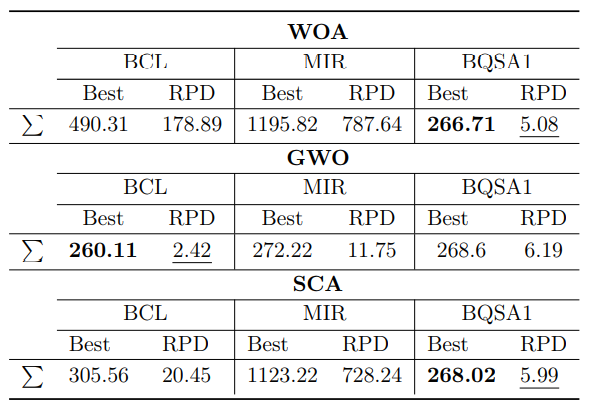 Summary table – 0-1KP
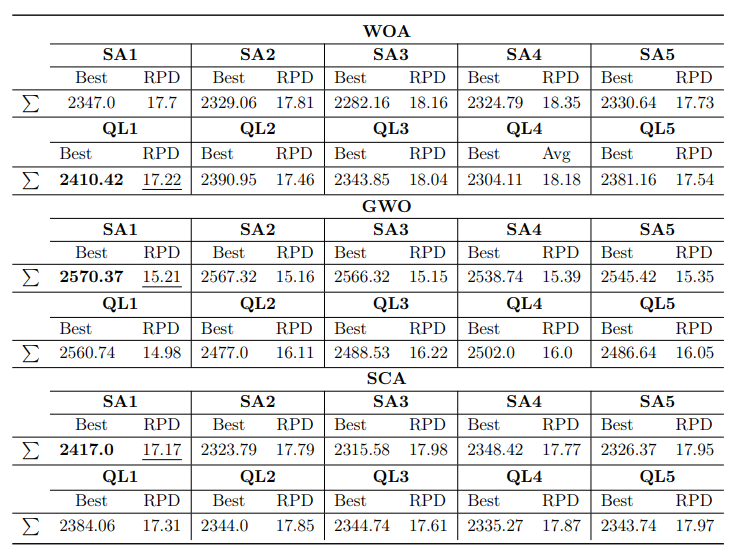 Work Plan
T1: Review existing literature regarding ML techniques improving continuous swarm intelligence MH, binarization techniques and transfer functions.
T2: Implement more transfer functions and binarization techniques, increasing the number of options to choose from with the smart selector.
T3: Implement further ML techniques for binarization scheme selection in a continuous swarm intelligence MH.
T4: Perform experiments and comparisons of the implementations against results of other continuous swarm intelligence MH techniques present in the state of the art, solving combinatorial problems.
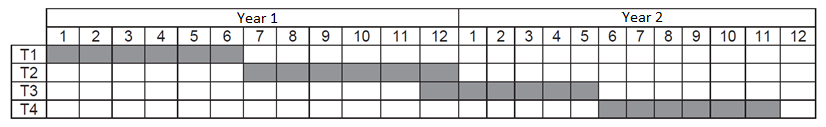 Thesis proposal for the next two years
WP1: First Semester
Search more T.F and B.T in the literature (SLR in progress).
Search the literature for other possible intelligent selectors.
Drafting and submitting an SLR 
Test the feasibility of comparing Binary Measures Similarity with our way of assessing diversity.
WP2: Second Semester
Algorithmic complexity calculation and description of the software architecture used 
Implement more transfer functions and binarization techniques.
Drafting and submitting an article with BQSA and 85 actions.
WP3: Third Semester
Implement the Multi-armed Bandit.
Implement some technique from the ML literature for the selection of binarization schemes.
Search for new ways to represent the data obtained from the experiments.
WP4: Fourth Semester
Obtain all necessary results.
Obtain all necessary graphics.
Obtain all necessary comparisons.
Drafting and submitting an article with Mutil-armed Bandit.
Participation in previous projects
Assistant of the research project DI Investigación Interdisciplinaria del Pregrado 2021. Q-learnheuristics de enjambre para la resolución de problemas combinatoriales. 
Assistant of the research project Núcleos de Investigación PUCV - Renovación 2021. Data Analytics. 
Assistant of the research project DI Investigación Interdisciplinaria del Pregrado 2020. Metaheurísticas  balanceadas  guiadas  por  datos.
Assistant of the research Project DIE – Tesis Innovadoras 2020. MHSolver – Inteligencia Artificial Aplicada a la Optimización de Procesos Logísticos.
Assistant of research Project CONICYT/FONCEDYT Regular Nº 1210810. Data-driven ambidextrous metaheuristics: using machine learning approaches to manage balance of exploration and exploitation when solving combinatorial problems with continuous swarm intelligence algorithm. 2020 – To present.
Previous works and Publications
Lemus-Romani, J., Becerra-Rozas, M., Crawford, B., Soto, R., Cisternas-Caneo, F., Vega, E., ... & García, J. (2021). A Novel Learning-Based Binarization Scheme Selector for Swarm Algorithms Solving Combinatorial Problems. (WoS) (Q1)
Crawford, B., Soto, R., de la Fuente Mella, H., Elortegui, C., Palma, W., Torres-Rojas, C., Vasconcellos-Gaete, C., Becerra-Rozas, M., Peña, J. & Misra, S. (In proceeding) Binary Fruit Fly Swarm Algorithms for the Set Covering Problem. (WoS)(Q2)
Crawford, B., Soto, R., Lemus-Romani, J., Becerra-Rozas, M., Lanza-Gutiérrez, J. M., Caballé, N., ... & Rubio, J. M. (2021). Q-learnheuristics: Towards data-driven balanced metaheuristics. (WoS)(Q1)
García, J., Lemus-Romani, J., Altimiras, F., Crawford, B., Soto, R., Becerra-Rozas, M., ... & Astorga, G. (2021). A binary machine learning cuckoo search algorithm improved by a local search operator for the set-union knapsack problem. (WoS) (Q1)
Becerra-Rozas, M., Lemus-Romani, J., Crawford, B., Soto, R., Cisternas-Caneo, F., Embry, A. T., ... & Rubio, J. M. (In proceeding) A New Learnheuristic: Binary SARSA - Sine Cosine Algorithm (BS-SCA) (Scopus)
Becerra-Rozas, M., Lemus-Romani, J., Crawford, B., Soto, R., Cisternas-Caneo, F., Embry, A. T., ... & Rubio, J. M. (2021, September). Reinforcement Learning Based Whale Optimizer. (Scopus)
Tapia, D., Crawford, B., Soto, R., Palma, W., Lemus-Romani, J., Cisternas-Caneo, F., ... & Misra, S. (2021, March). Embedding Q-Learning in the selection of metaheuristic operators: The enhanced binary grey wolf optimizer case. (Scopus)
Cisternas-Caneo, F., Crawford, B., Soto, R., Tapia, D., Lemus-Romani, J., Castillo, M., ... & Misra, S. (2020, December). A data-driven dynamic discretization framework to solve combinatorial problems using continuous metaheuristics. (Scopus)
Crawford, B., Soto, R., Cisternas-Caneo, F., Tapia, D., Palma, W., Lemus-Romani, J., ... & Becerra-Rozas, M. (2021, June). A Comparison of Learnheuristics Using Different Reward Functions to Solve the Set Covering Problem. (Scopus)
A SELF-LEARNING METAHEURISTIC FRAMEWORK BASED ON REINFORCEMENT LEARNING FOR COMBINATORIAL PROBLEM
Marcelo Becerra Rozasimaberro90@gmail.com
Facultad de IngenieríaEscuela de Ingeniería Informática
Examen de Grado - Candidatura
Valparaíso, Enero 2022
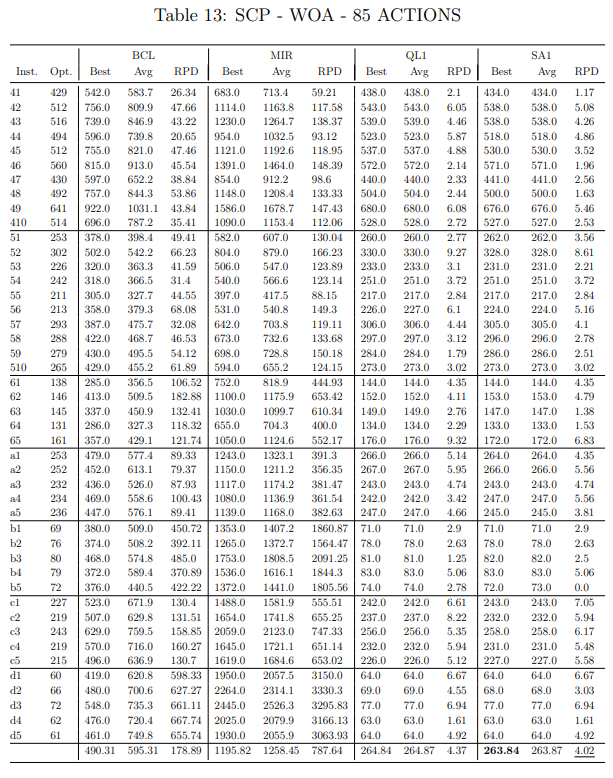 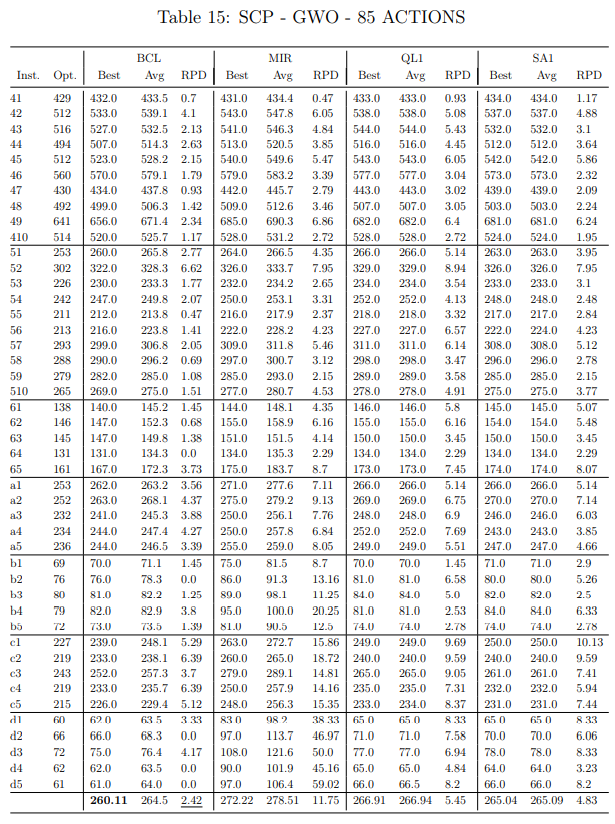 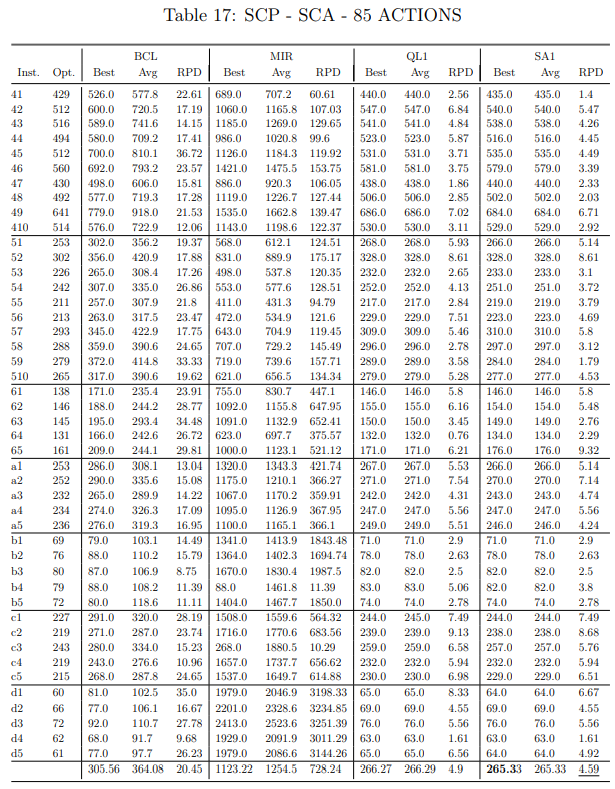 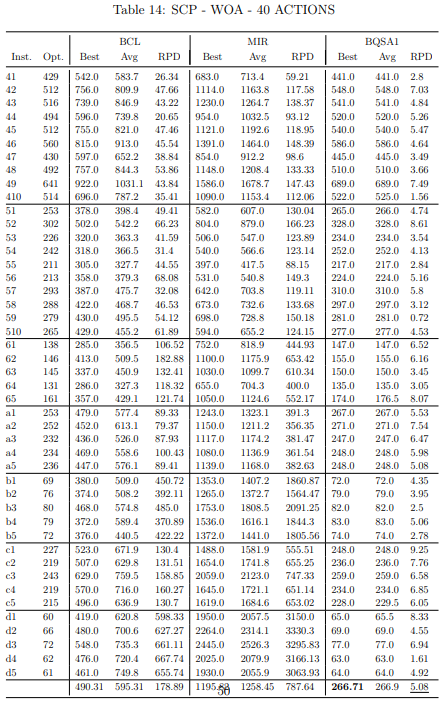 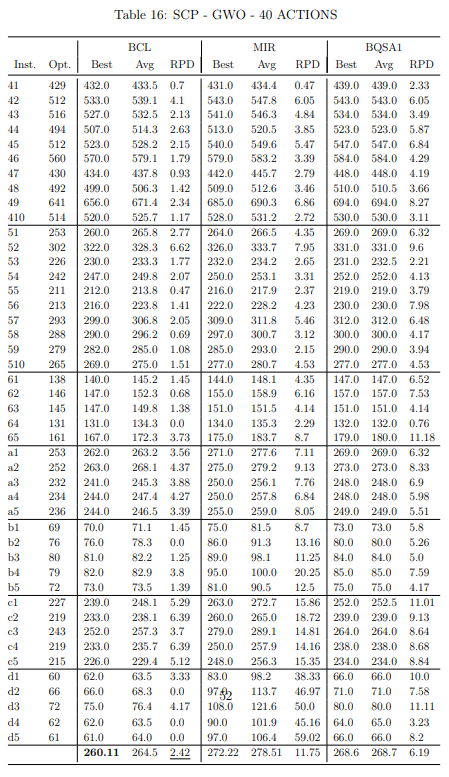 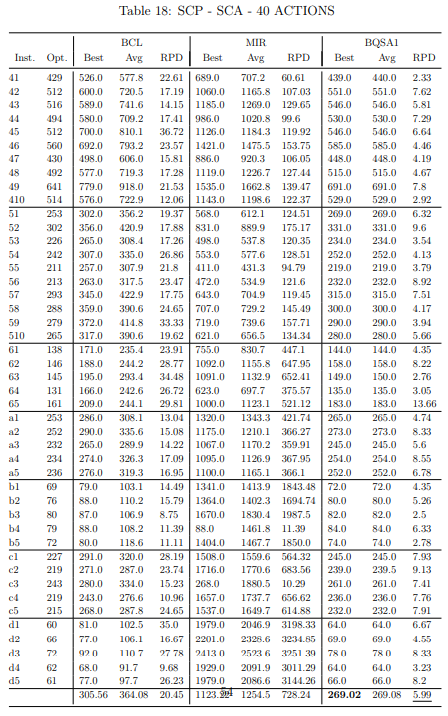 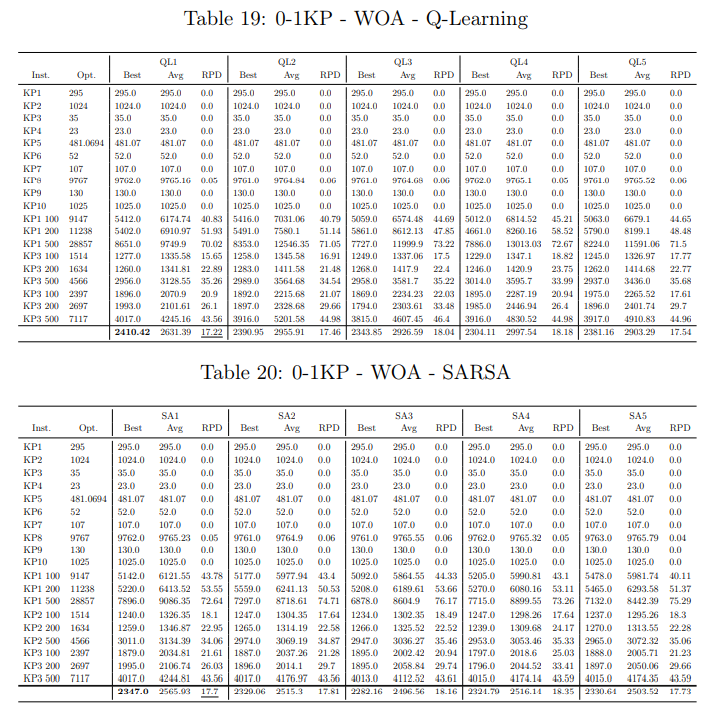 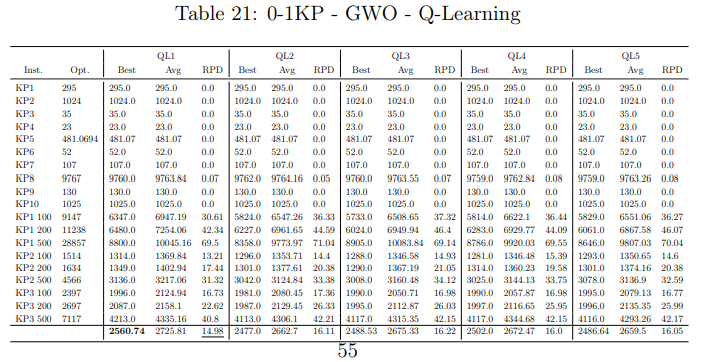 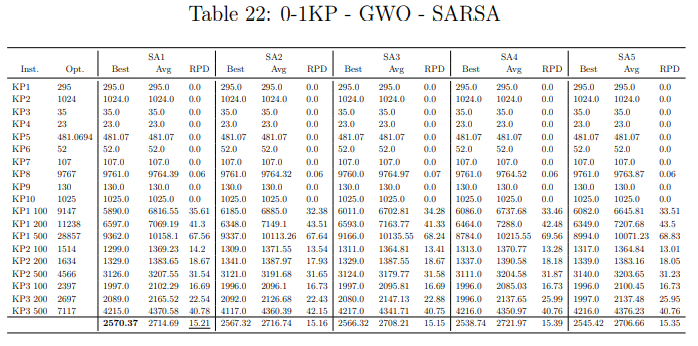 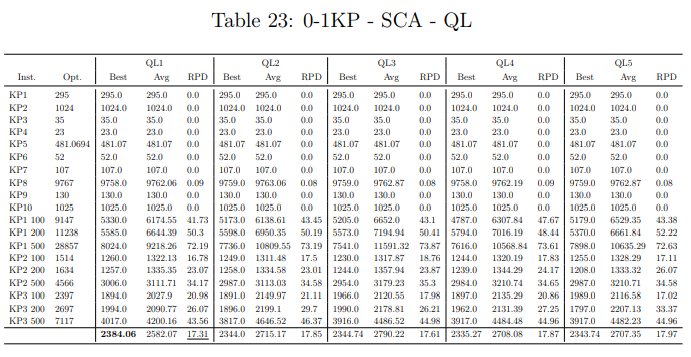 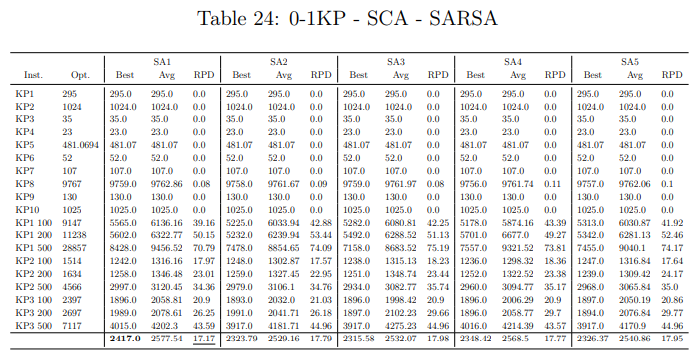 Statical test of SCP
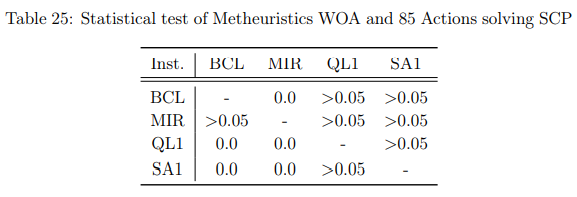 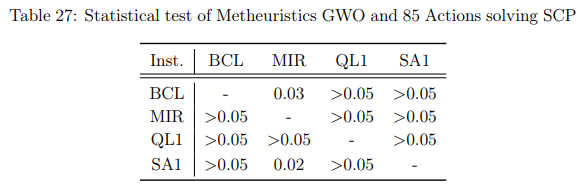 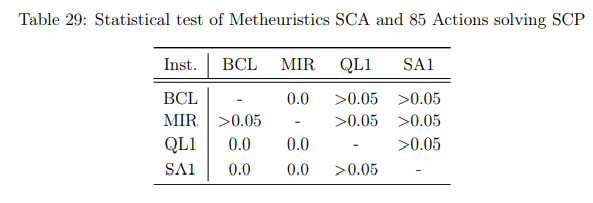 Statical test of SCP
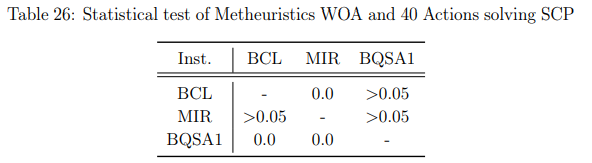 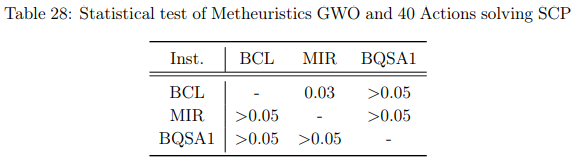 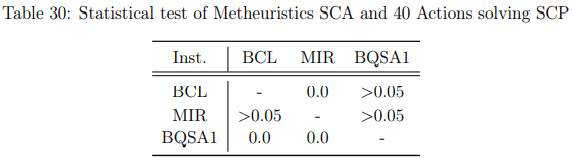 Statical test of 0-1KP
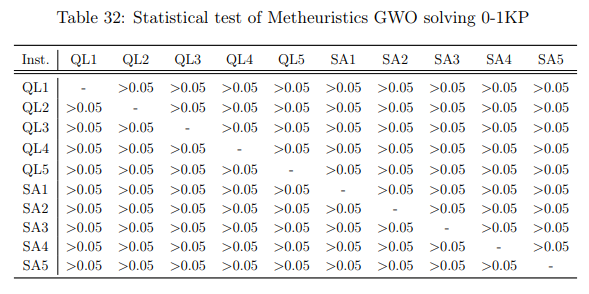 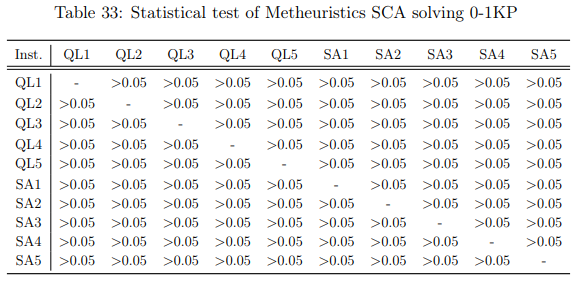 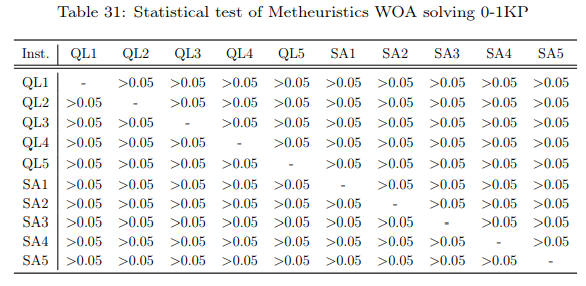 Exploration-Exploitation Graphics of SCP – WOA-BCL/WOA-MIR
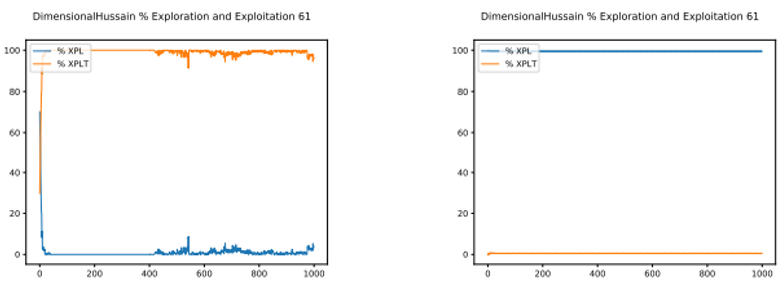 Exploration-Exploitation Graphics of SCP – WOA-QL/WOA-SARSA
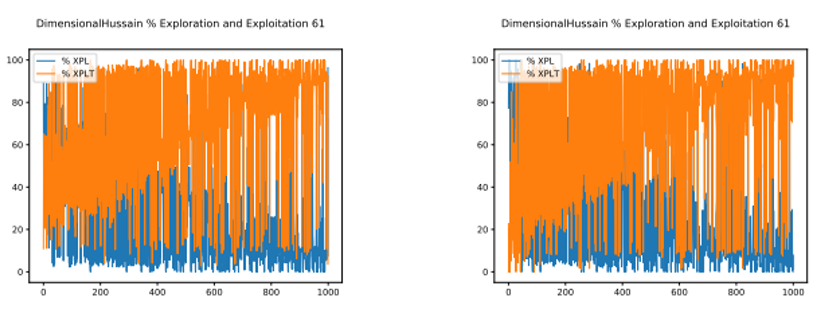 Exploration-Exploitation Graphics of SCP – WOA-BQSA
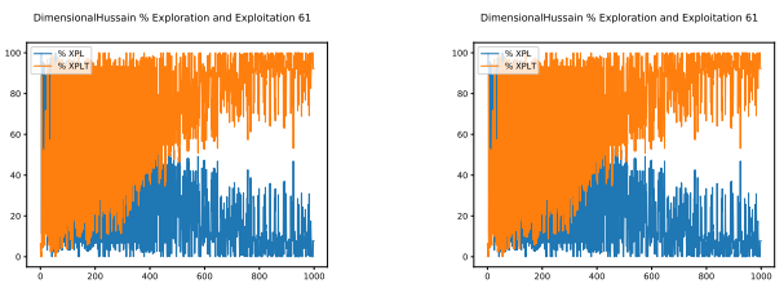 Exploration-Exploitation Graphics of SCP – GWO-BCL/GWO-MIR
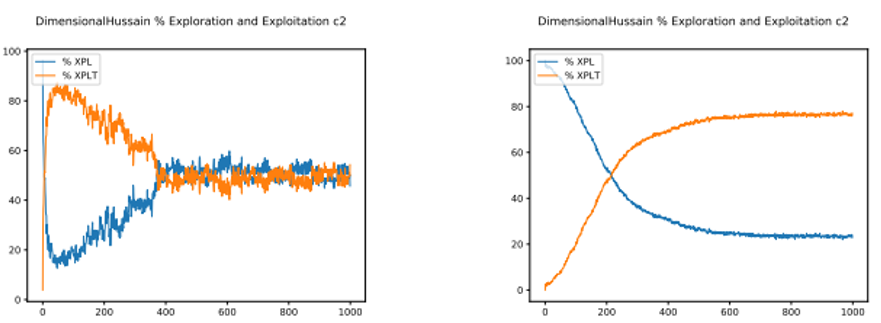 Exploration-Exploitation Graphics of SCP – GWO-QL/GWO-SARSA
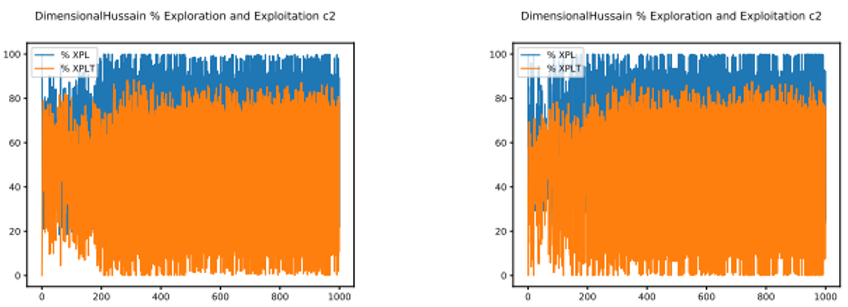 Exploration-Exploitation Graphics of SCP – GWO-BQSA
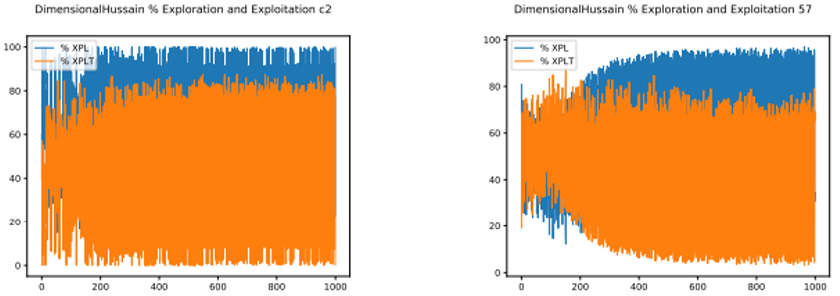 Exploration-Exploitation Graphics of SCP – SCA-BCL/SCA-MIR
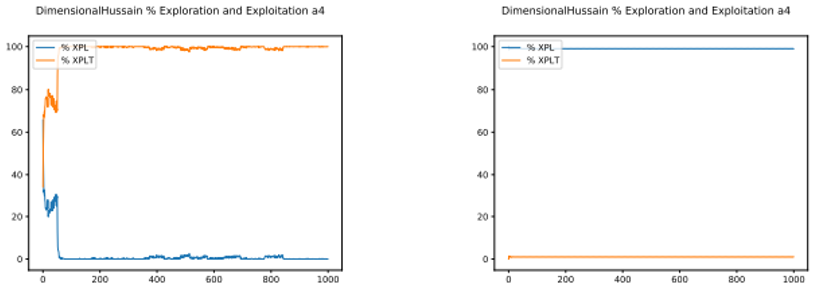 Exploration-Exploitation Graphics of SCP – SCA-QL/SCA-SARSA
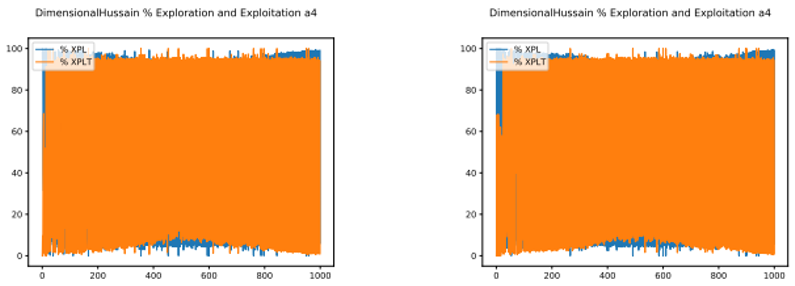 Exploration-Exploitation Graphics of SCP – SCA-BQSA
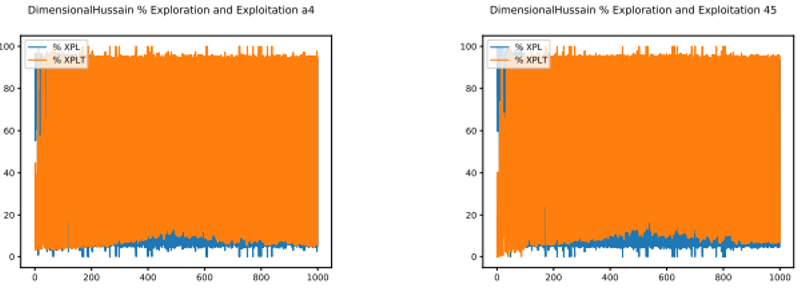 Exploration-Exploitation Graphics of 0-1KP – WOA-QL/WOA-SARSA
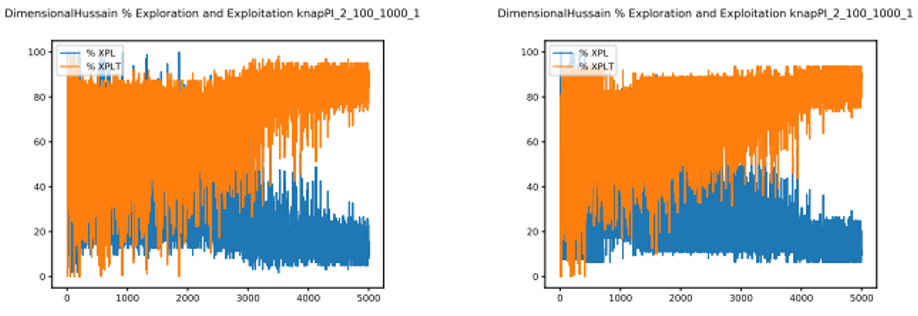 Exploration-Exploitation Graphics of 0-1KP – GWO-QL/GWO-SARSA
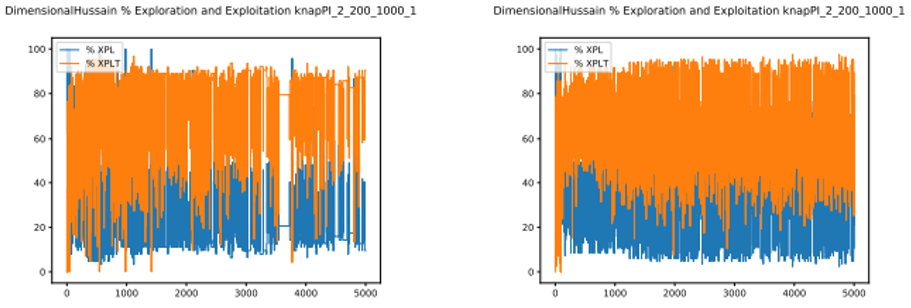 Exploration-Exploitation Graphics of 0-1KP – SCA-QL/SCA-SARSA
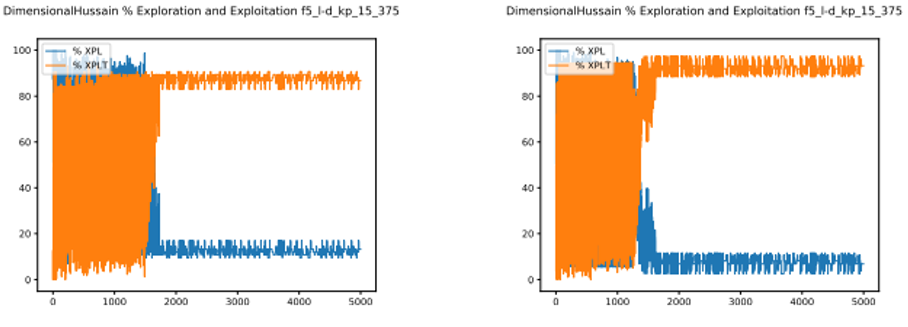 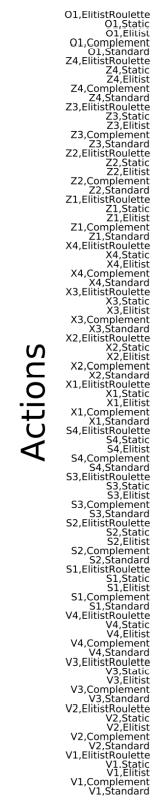 Types O
Actions that can be taken
Types Z
Types X
Types S
Types V
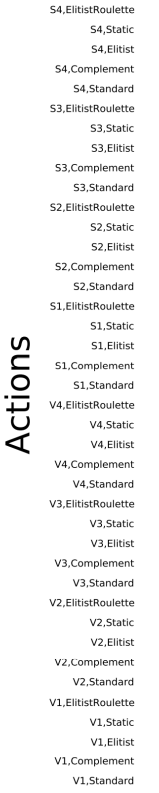 Actions that can be taken
Types S
Types V
Action Graphics of SCP with 85 actions
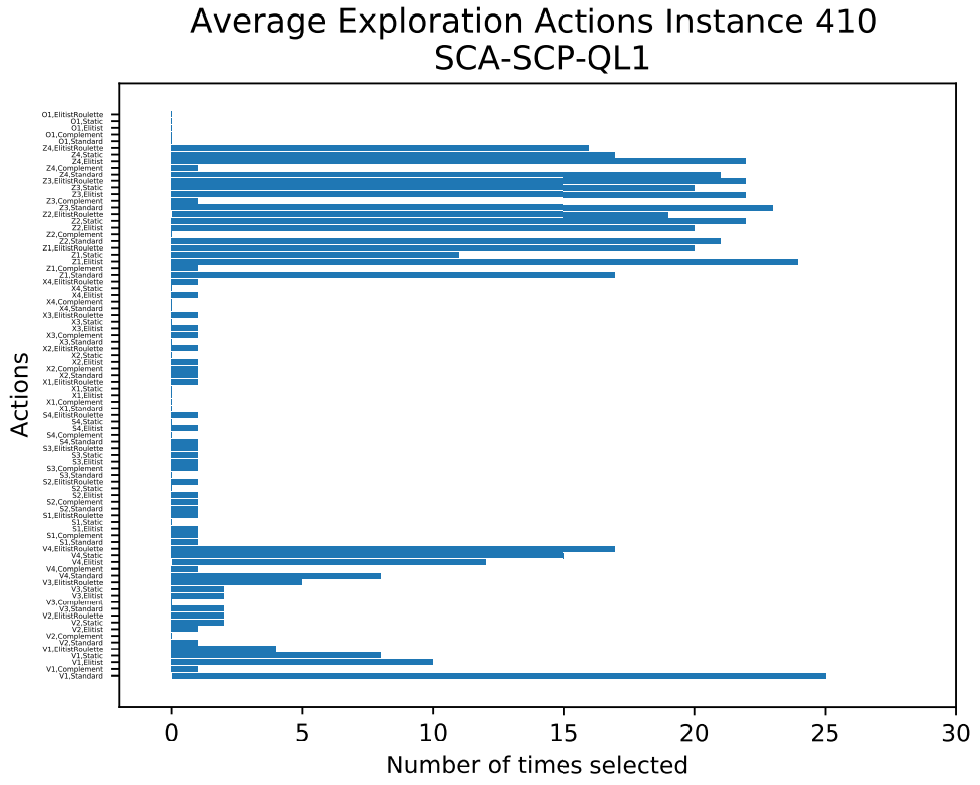 Action Graphics of SCP with 85 actions
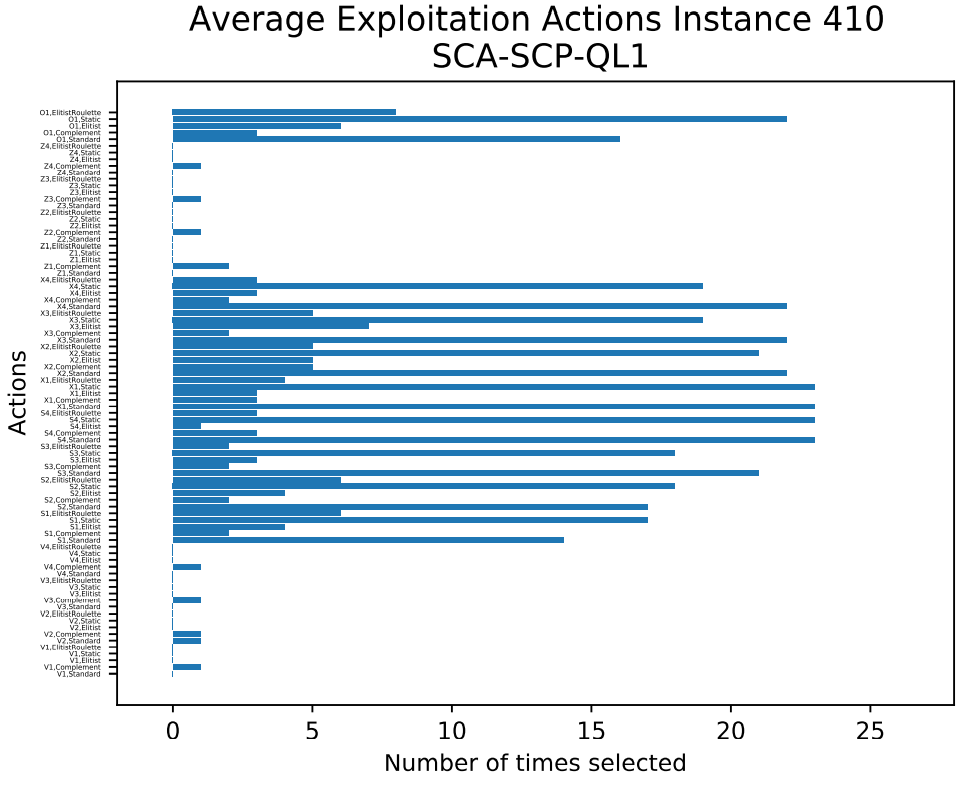 Action Graphics of SCP with 40 actions
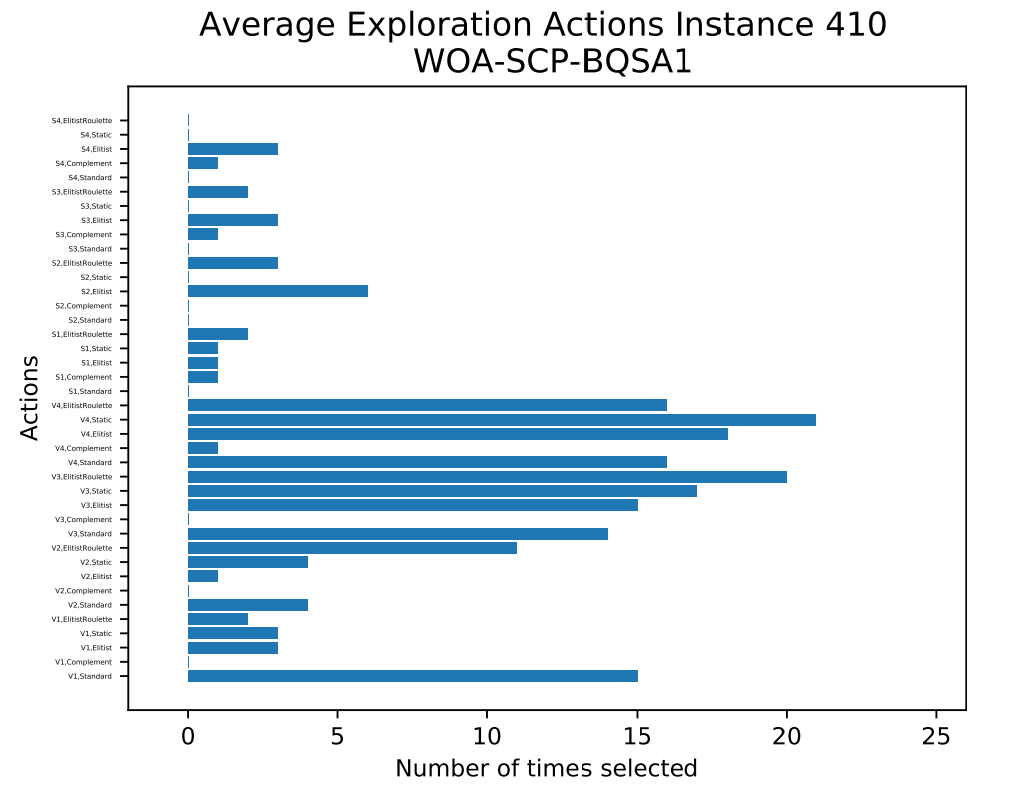 Action Graphics of SCP with 40 actions
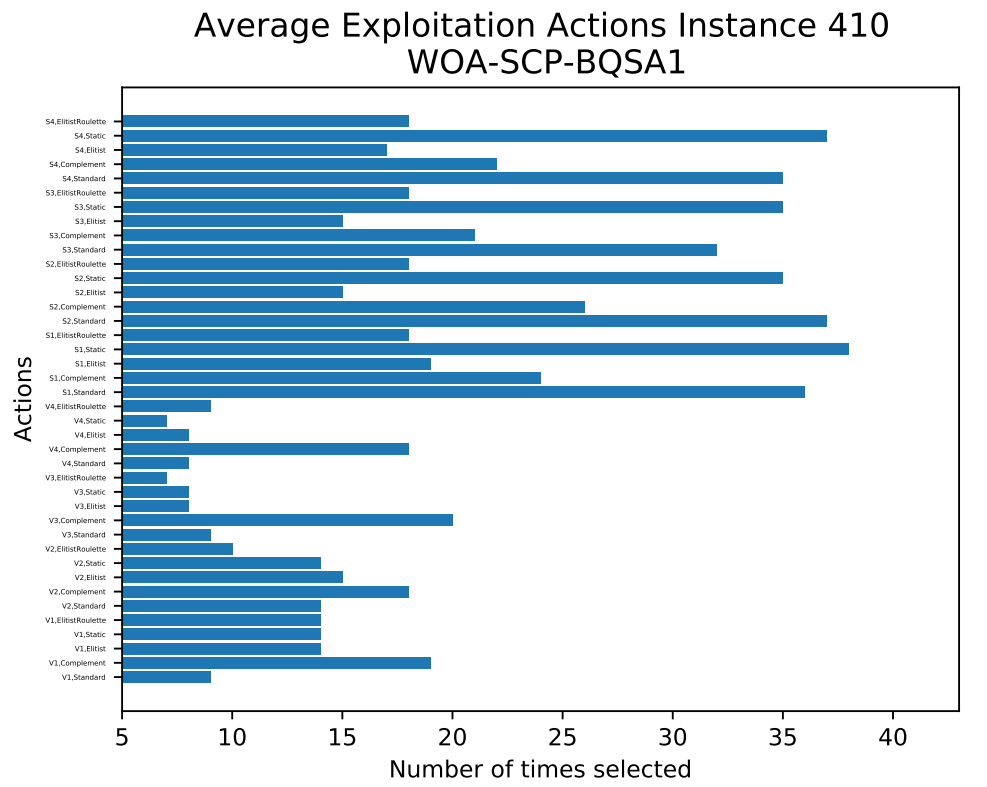 U-Shaped
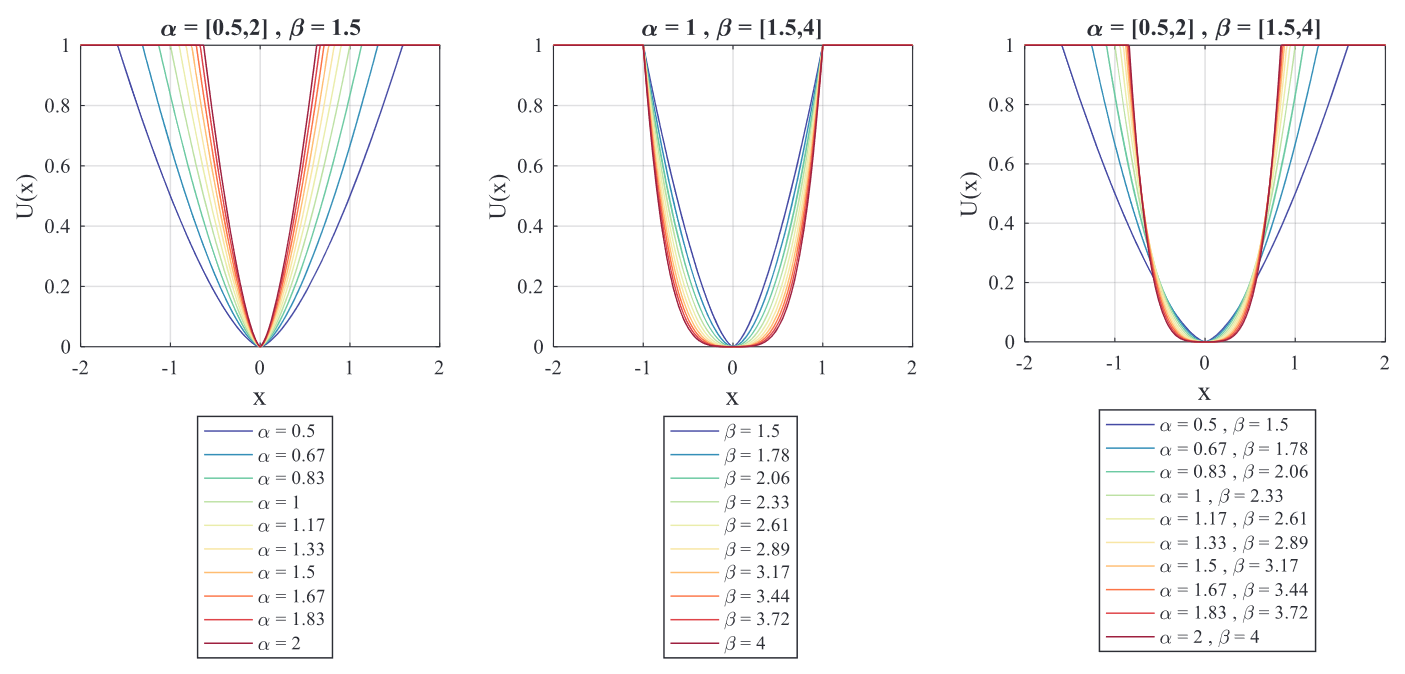 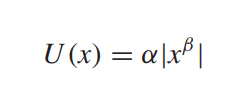 Mirjalili, S., Zhang, H., Mirjalili, S., Chalup, S., & Noman, N. (2020). A Novel U-Shaped Transfer Function for Binary Particle Swarm Optimisation.
Time Varying
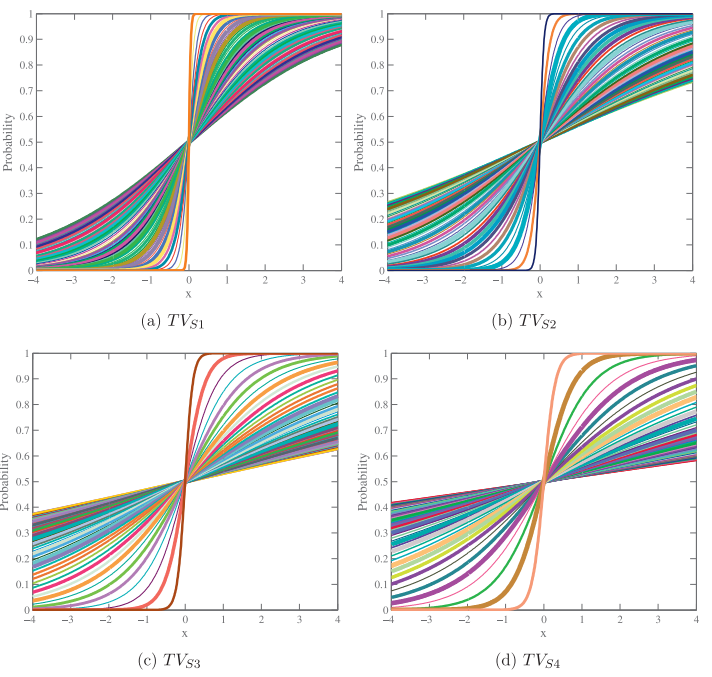 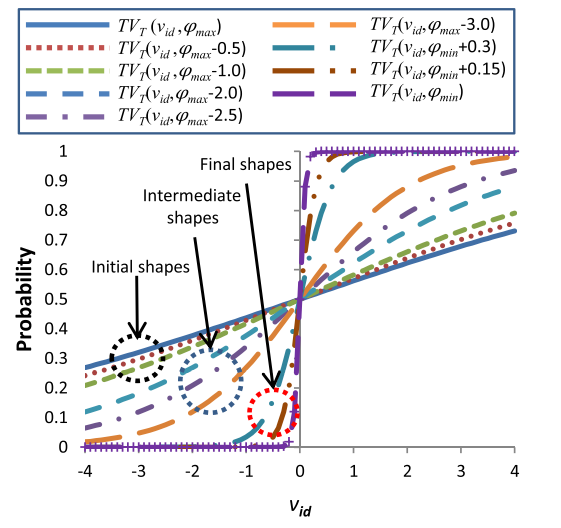 Chantar, H., Thaher, T., Turabieh, H., Mafarja, M., & Sheta, A. (2021). BHHO-TVS: A Binary Harris Hawks Optimizer with Time-Varying Scheme for Solving Data Classification Problems. 
Mafarja, M., Aljarah, I., Heidari, A. A., Faris, H., Fournier-Viger, P., Li, X., & Mirjalili, S. (2018). Binary dragonfly optimization for feature selection using time-varying transfer functions.
Time Varying
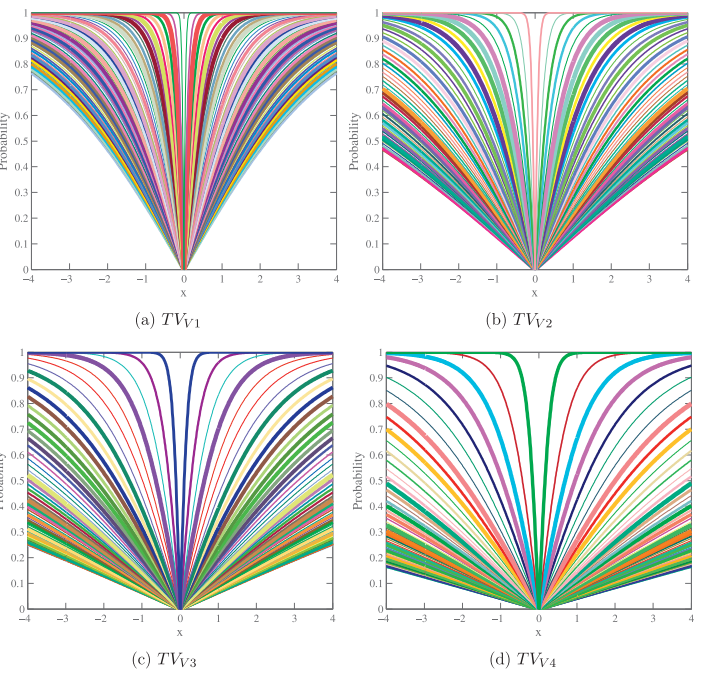 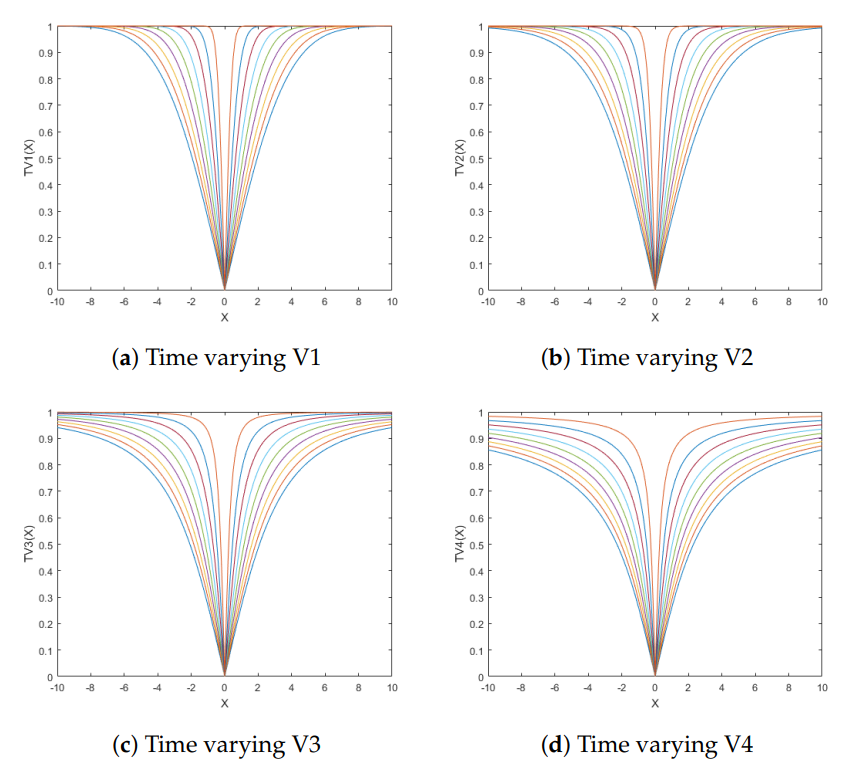 Islam, M. J., Li, X., & Mei, Y. (2017). A time-varying transfer function for balancing the exploration and exploitation ability of a binary PSO. 
Kahya, M. A., Altamir, S. A., & Algamal, Z. Y. (2021). Improving whale optimization algorithm for feature selection with a time-varying transfer function.
Whale Optimization Algorithm (WOA)
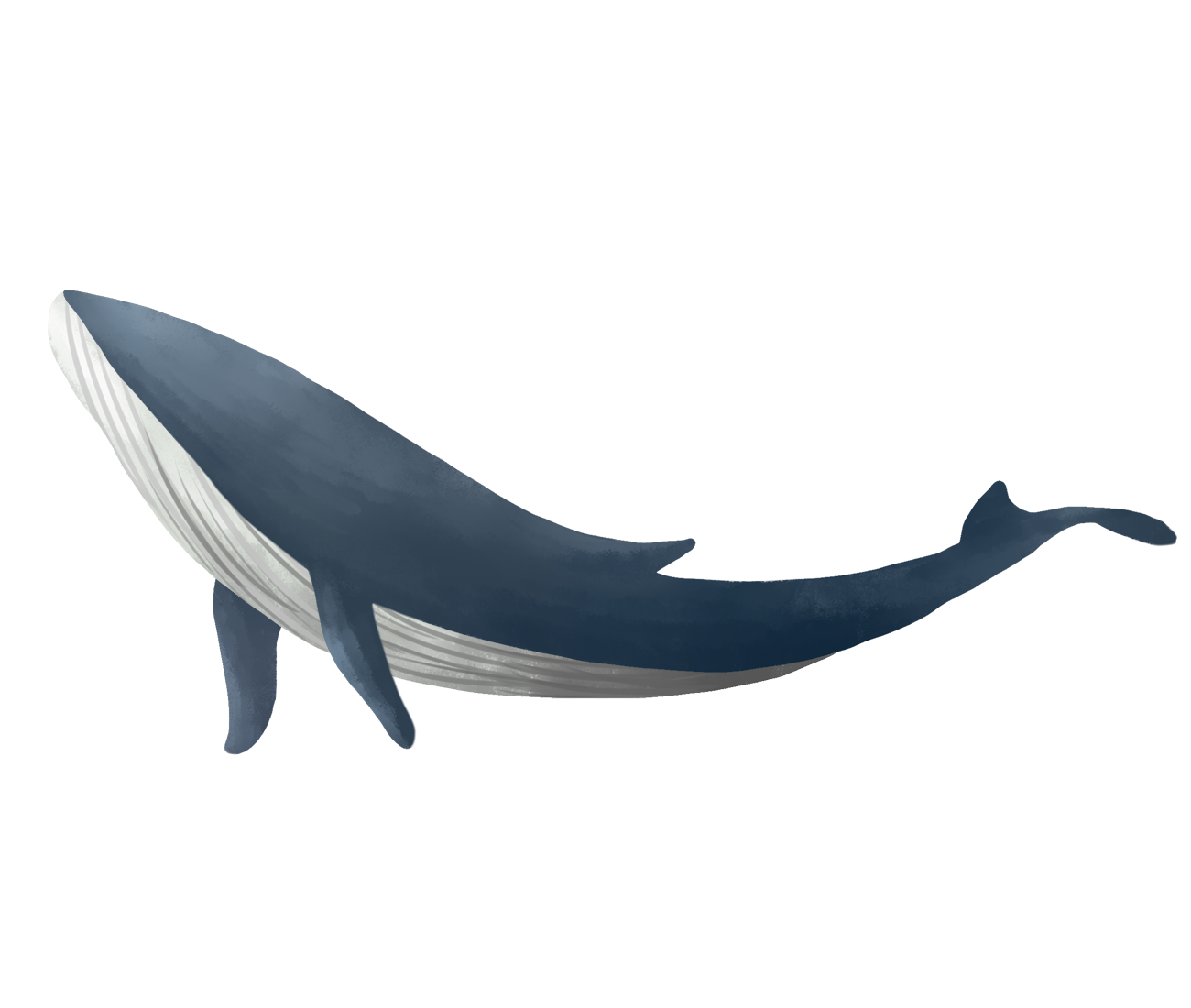 PRESA
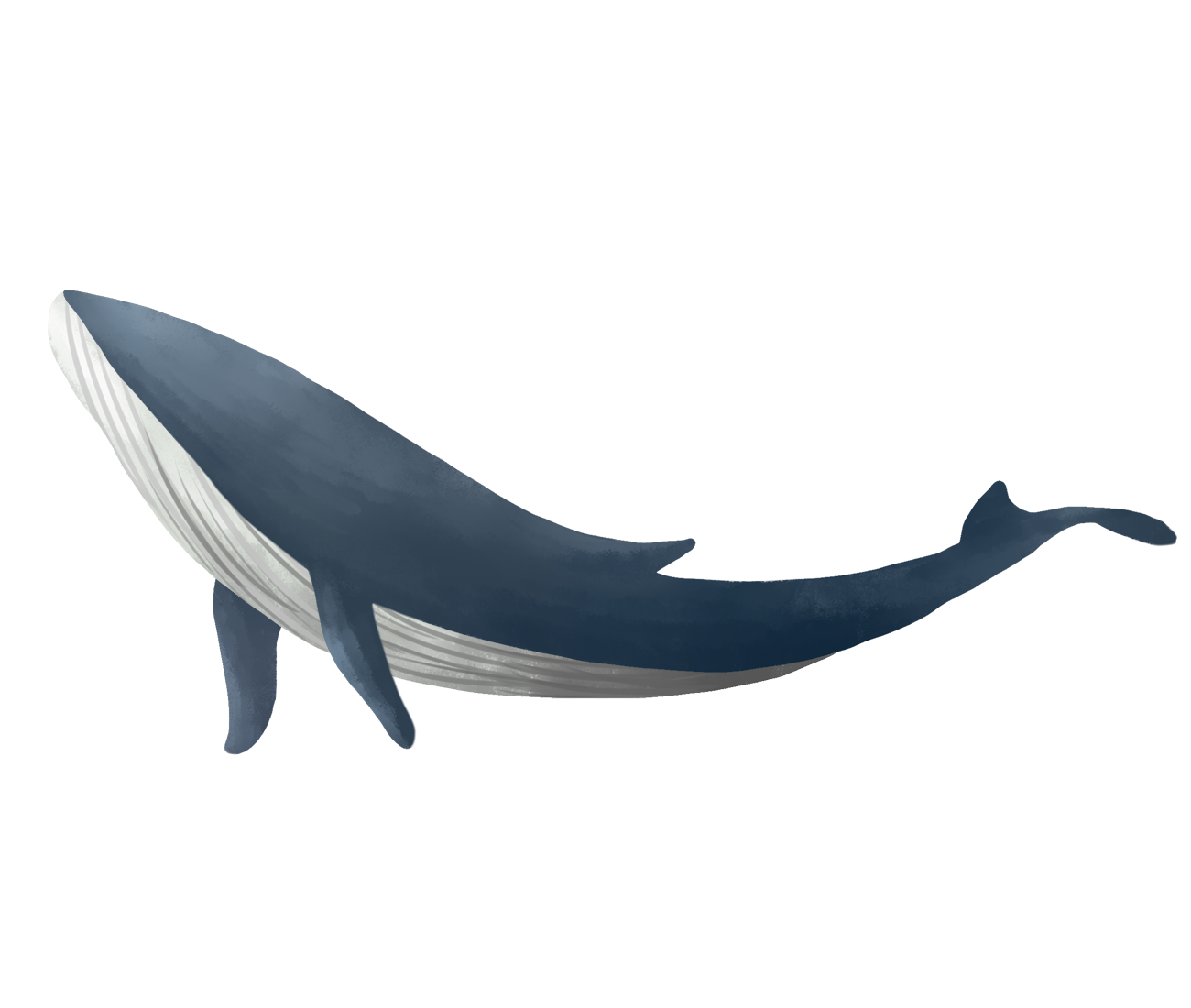 PRESA
Grey Wolf Optimization (GWO)
Grey Wolf Optimization (GWO)
It is a population-based metaheuristic that is inspired by the behavior of gray wolves and their hierarchy when searching for and hunting their prey.
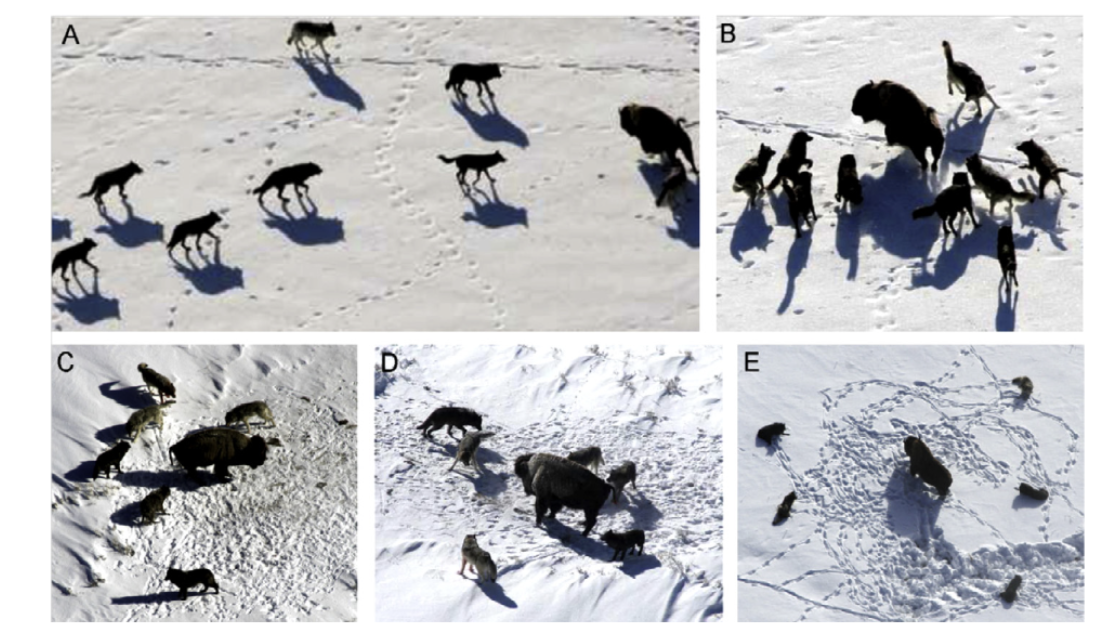 A. Pursuit, approach and tracking
B-C-D. Tracking, harassing and encircling.
E. Atack
Sine-Cosine Algorithm (SCA)
Population-based metaheuristic inspired by the fluctuation that solutions have when following a mathematical model based on sine and cosine functions.
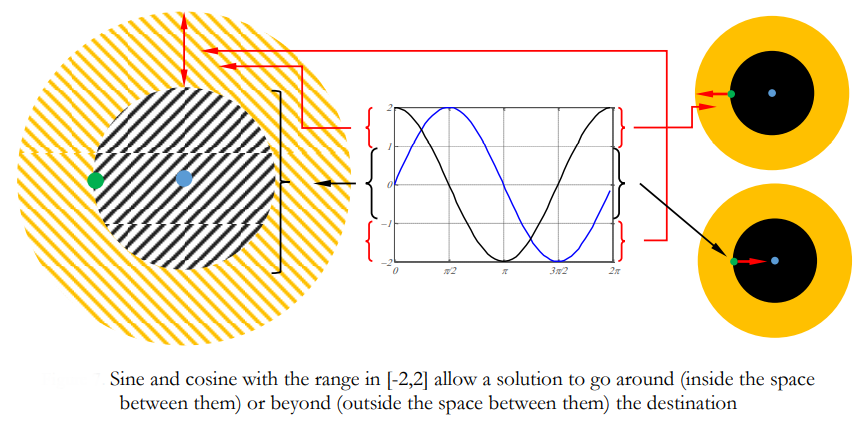 Machine Learning
General Q-Learning Equation
Select the maximum action
Previous value
SARSA General Equation
Discount factor
Value of the following state
Reward
Previous Value
Difference between SARSA and QL
Mouse vs Cliff:

In the present scenario the red squares are shown as a cliff, the blue square as the mouse and the green square as the cheese.
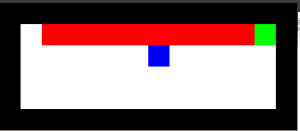 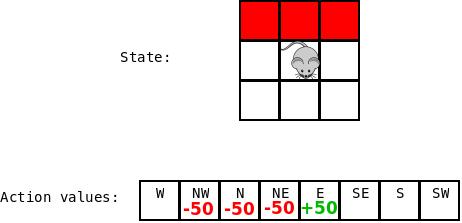 Ejemplo para diferenciar SARSA y QL
Using QL :
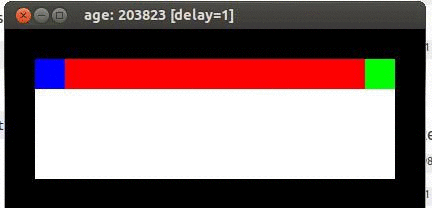 Ejemplo para diferenciar SARSA y QL
Using SARSA:
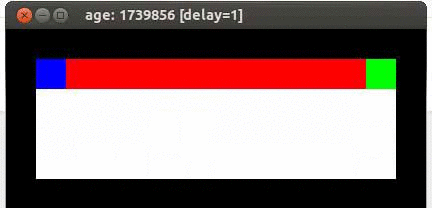